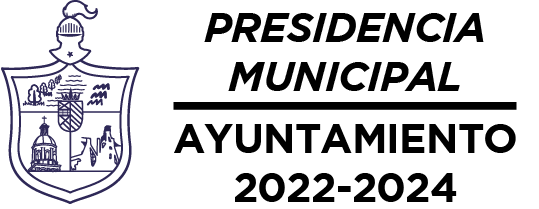 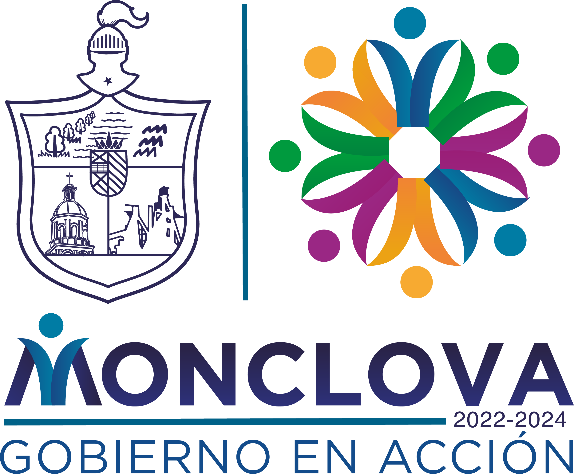 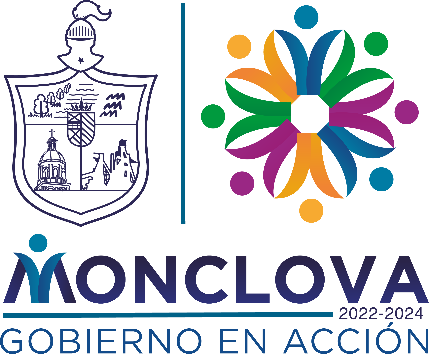 INGRESOS TOTALES
Elaboró: C.P. Kevin Abigael Tamez Esparza       Cargo: Encargado de Contabilidad
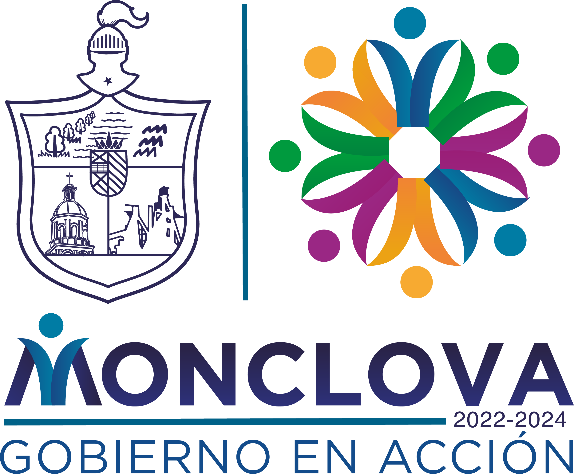 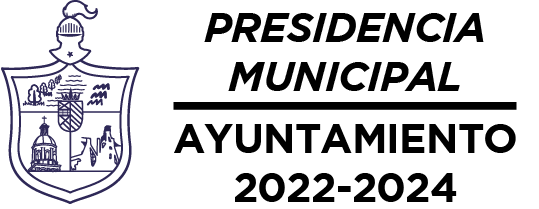 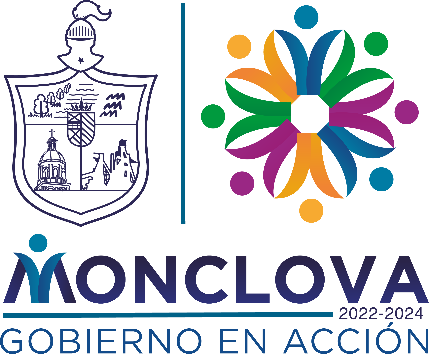 COMPARATIVO
Elaboró: C.P. Kevin Abigael Tamez Esparza       Cargo: Encargado de Contabilidad